2. Ympäristöekologinen tutkimus
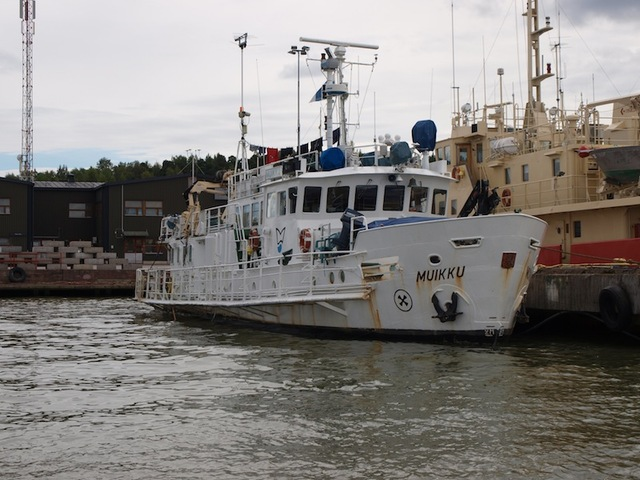 Tieteellinen tutkimus
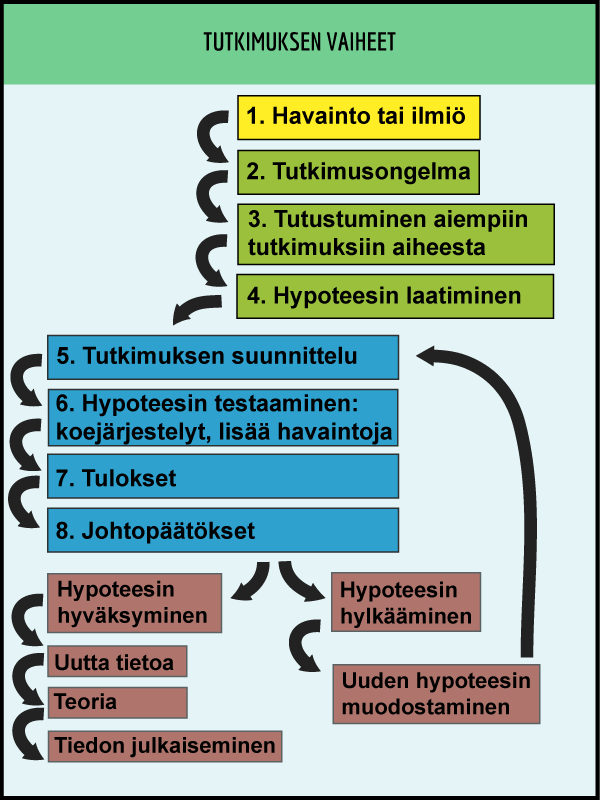 Seurantatutkimukset
Ympäristön tilan ja muutosten seuraaminen
Esimerkiksi eliökartoitukset ja –laskennat
Ympäristön muutokset aiheuttavat muutoksia lajistossa
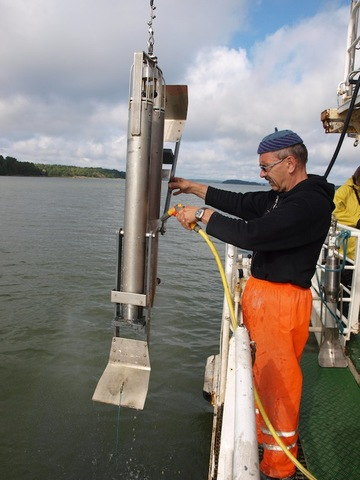 Bioindikaattorit
Eliö, joka ilmaisee ympäristön tilaa, laatua ja muutoksia.
Reagoi ympäristön vaihteluun
Muutokset esim. yksilömäärissä ja esiintymisalueessa.
Perusbiologia täytyy tuntea hyvin.
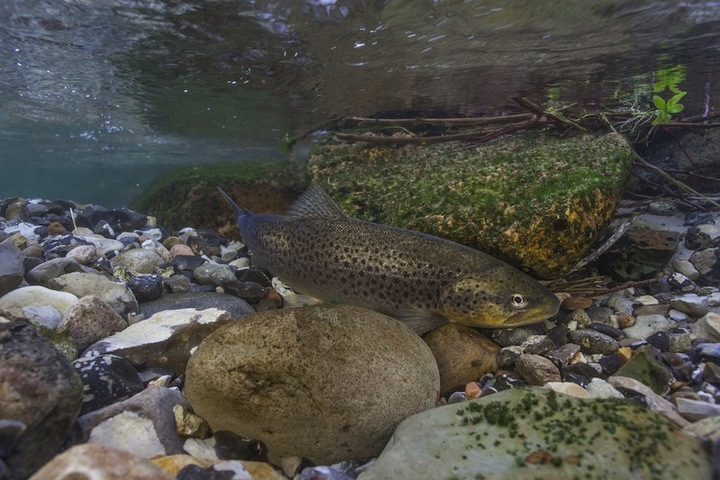 www.shutterstock.com
Ympäristötiede
Ympäristön tila ja siihen vaikuttavat tekijät.
Ympäristöongelmat
Soveltava ja poikkitieteellinen
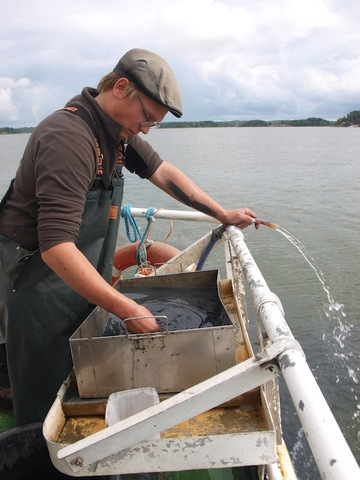